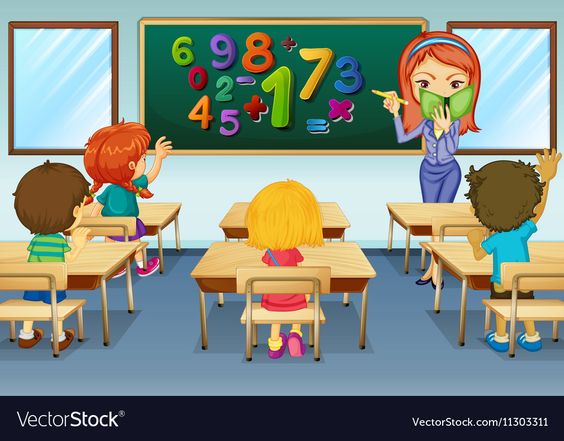 Вивчаємо трицифрові числа
Визначаємо загальну кількість одиниць певного розряду. Задачі, обернені до задач на різницеве або кратне порівняння двох часток
Організація класу. Емоційне налаштування на урок.
Визнач і намалюй свій настрій за кольоровою фігурою
Всі старанно попрацюєм,
Помилок не буде, факт!
І уважно помудруєм,
Щоб мати добрий результат.
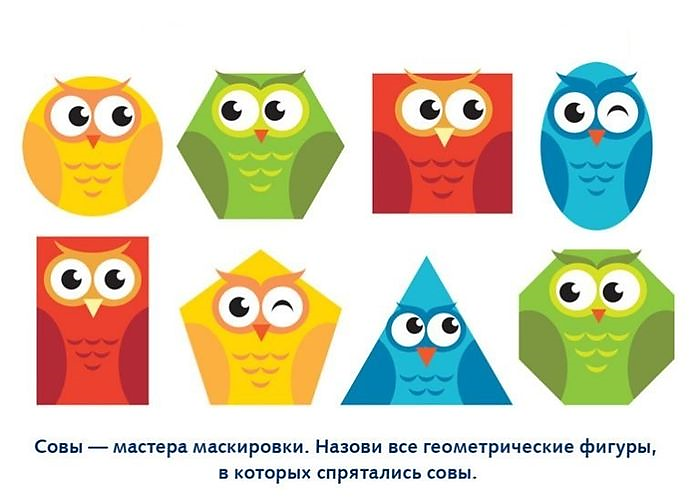 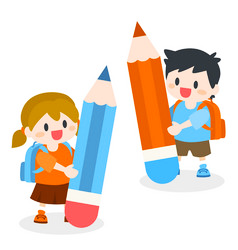 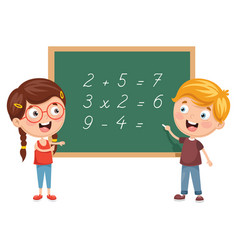 Мотивація навчально-пізнавальної діяльності учнів.
Ви вже знаєте назви розрядів у трицифровому числі, вмієте визначати розрядний склад трицифрового числа, можете замінити кругле число десятками або сотнями. Сьогодні на уроці ми продовжимо вивчати трицифрові числа і дізнаємось, що можна визначати не лише кількість одиниць розряду сотень, десятків або одиниць, а також загальну кількість сотень, загальну кількість десятків або загальну кількість одиниць.
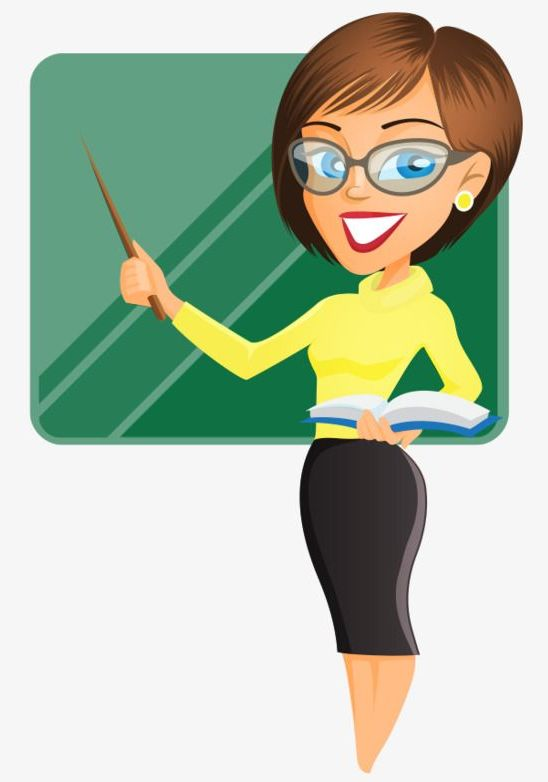 Усне опитування
1. Які розряди містить трицифрове число?
Розряд одиниць, десятків, сотень
2. Яким за порядком є розряд одиниць? десятків? сотень?
І розряд – одиниці, ІІ розряд – десятки, ІІІ розряд – сотні
10 одиниць = 1 десяток 
10 десятків = 1 сотня
10 сотень = 1 тисяча
4. Яка найбільша кількість лічильних одиниць може бути в кожному розряді?
9
5. Як називають числа, що записують трьома цифрами?  чотирма цифрами?
Усне опитування
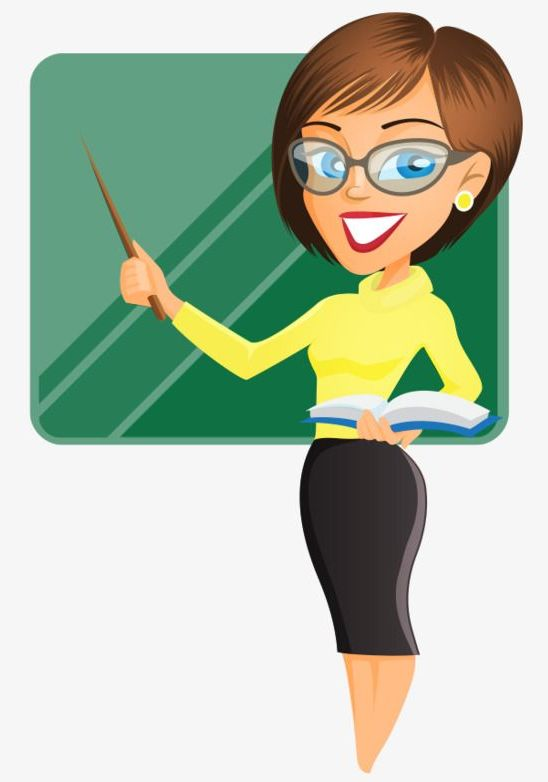 5. Назвіть найбільше двоцифрове число. 
Яке число наступне за ним?
99
Найменше трицифрове число — 100
Назвіть найбільше трицифрове число. 
Яке число наступне за ним?
999
Найменше чотирицифрове число — 1000
358
Назвіть число, яке містить: 3 сотень, 5 дес. та 8 од.; 
4 од. III розряду, 7 од. II розряду, 1 од. I розряду.
471
Актуалізуємо знання та вміння
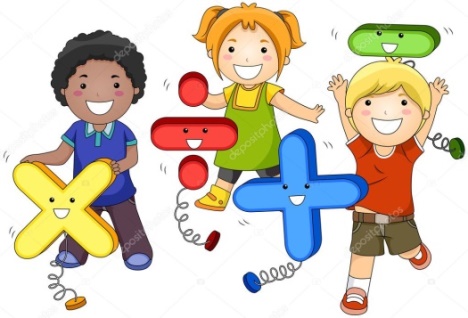 Полічи: від 689 до 702; від 804 до 789.
Наведи приклади різних способів утворення чисел 789; 400; 550. Запиши відповідні рівності.
788 + 1
790 – 1
789 = . . .   + 1         789 =  . . .  - 1         789 = . . .  +  . .  + .
700 + 80 + 9
400
399 + 1
401 – 1
400 =  . . .   +  .        400 =  . . .  -  .         400 =  . . .  +  . .
550 = … + .              550 = … - .              550 = … + .. + .
551 - 1
549 + 1
500+ 50
Актуалізуємо знання та вміння
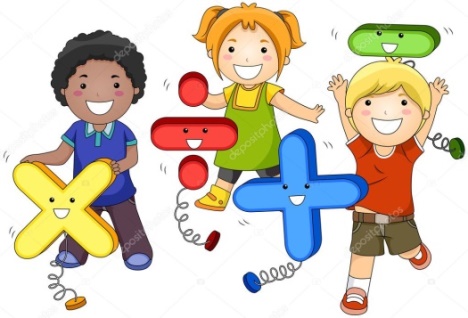 Запиши для кожного числа попереднє та наступне число
128
___, 129, ___
130
299
649
651
___ , 300, ____
301
___ , 650, ___
Розв’яжи два рівняння № 3 на ст. 12 в зошиті
З • а – 27 = 3        (98 – 56) : b = 6      51 + 7 • с = 100
З • а = 27 + 3         42 : b = 6                  7 • с = 100 - 51
З • а = 30                b = 42 : 6                 7 • с = 49
а = 30 : 3                b = 7                         с = 49 : 7
а = 10                                                        с = 7
Визначаємо загальну кількість одиниць, десятків, сотень у трицифровому числі
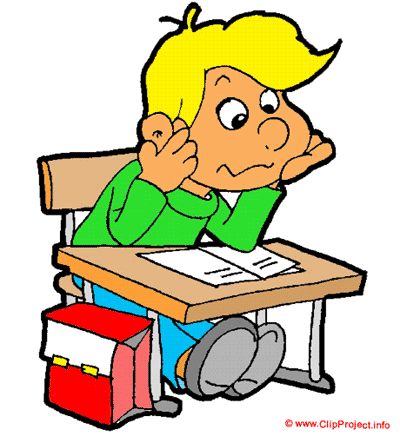 Визначте розрядний склад чисел 570, 327, 400, 289
Чи можна так само міркувати, визначаючи загальну кількість десятків, загальну кількість сотень у будь-якому трицифровому числі?
327≠32д.
570 = 57д
327=всього 32 д
289=всього 28 д
400 = 40д = 4с
327=всього 3с
289=всього 2с
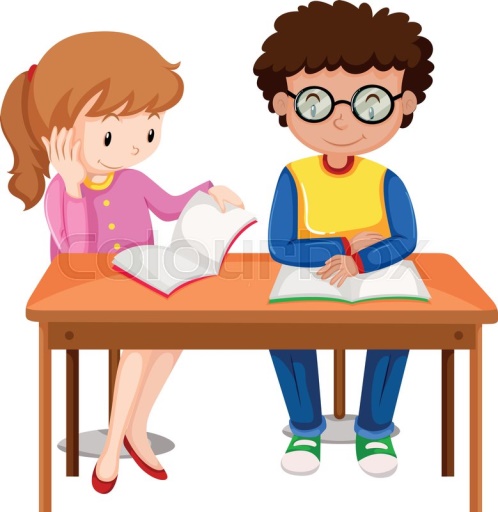 Запам’ятай!
Щоб визначити в числі загальну кількість сотень, достатньо в записі числа прикрити дві цифри справа.
 Щоб визначити в числі загальну кількість десятків, достатньо в записі числа прикрити одну цифру справа.
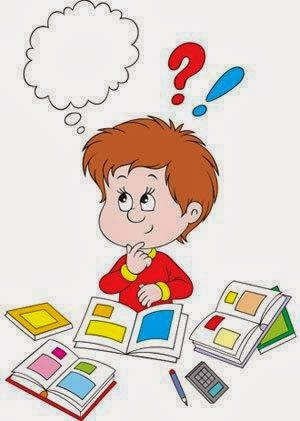 Завдання 1 на ст. 12
Розбий на дві підмножини  множину чисел: 456, 708, 340, 126, 700, 238, 600. 
За якою ознакою це можна зробити?
340, 700, 600
456,             708,              126,              238
34д, 70д, 60д
Всього 126од
Всього 12д
Всього 1с
Всього 708од
Всього 70д
Всього 7с
Всього 456од
Всього 45д 
Всього 4 с
Круглі числа заміни більшими розрядними одиницями
У кожному числі іншої підмножини визнач загальну кількість сотень, десятків, одиниць
Розв’яжи задачу 4 на ст 13
Для подарунків школярам купили на 48 грн блокноти, по 8 грн кожний блокнот, і на 36 грн маркери, по 9 грн кожний маркер. Чого купили більше – блокнотів чи маркерів? На скільки більше?
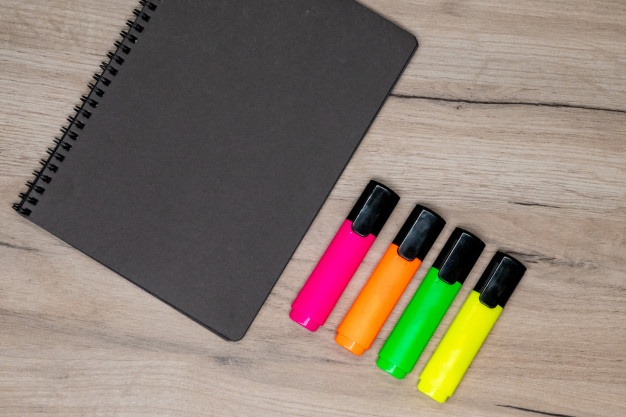 Задача на різницеве порівняння двох часток
1) 48 : 8 = 6 (бл.) купили
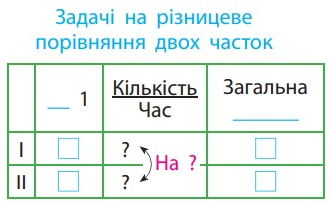 2) 36 : 9 = 4 (м.) купили
на
Кількість предметів
Ціна 
1 шт.
Заг. вартість
3) 6 – 4 = 2 (бл.) більше
на
8грн
48 грн
2
48 : 8 – 36 : 9 =     (бл.) більше купили
36 грн
9грн
Розв’яжи обернену задачу до даної: 48, 8, 36, ?, 2
Для подарунків школярам купили на 48 грн блокноти, по 8 грн кожний блокнот, і на 36 грн маркери. 
Скільки коштує 1 маркер, якщо їх купили на 2 менше?
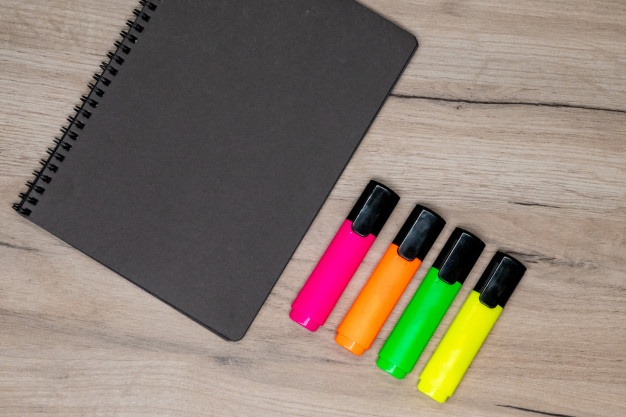 1) 48 : 8 = 6 (бл.) купили
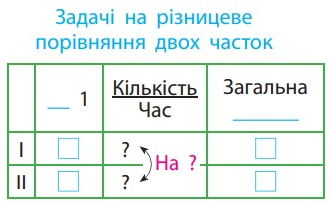 Задача обернена
2) 6 – 2 = 4 (м.) купили
Заг. вартість
Кількість предметів
Ціна 
1 шт.
3) 36 : 4 = 9 (грн) ціна 1 маркера
8грн
48 грн
36 : (48 : 8 – 2) = 9(грн) коштує 1 маркер
на 2 М
36 грн
?грн
Розв’яжи обернену задачу до даної: 48, ?, 36, 9, 2
Для подарунків школярам купили на 48 грн блокноти і на 36 грн маркери, по 9 грн кожний маркер. 
Скільки коштує 1 блокнот, якщо маркерів купили на 2 менше?
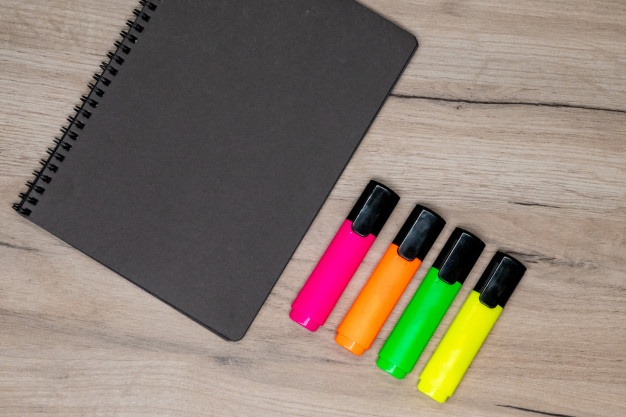 1) 36 : 9 = 4 (м.) купили
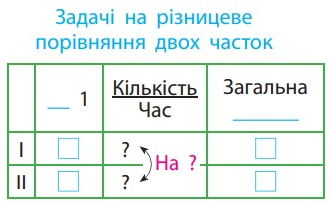 Задача обернена
2) 4 + 2 = 6 (бл.) купили
Кількість предметів
Ціна 
1 шт.
Заг. вартість
3) 48 : 6 = 8 (грн) ціна 1 блокнота
?грн
48 грн
48 : (36 : 9 + 2) = 8(грн) коштує 1 блокнот
на 2 М
36 грн
9грн
Домашні тренувальні вправи.
Зошит «Працюю самостійно 3». № 19-22. 
У завданні 19 обчислення виразів по варіантах;
у завданні 20 запропоновано розв’язати задачу, записавши її коротко у формі таблиці, скласти і розв’язати обернені задачі; 
у завданні 21 — знайти значення виразів;
у завданні 22 вставити пропущені числа в істинних рівностях.
Накресли в зошиті вектор успіху і познач на ньому свою роботу на уроці
Підсумок. Рефлексія.
Із чим новим ви познайомились сьогодні на уроці? 
Як дізнатися, скільки в трицифровому числі всього сотень; всього десятків; всього одиниць? 
Спробуйте здогадатися, коли ці знання вам можуть знадобитися. 
Яка робота була найцікавішою? 
Що викликало у вас труднощі?